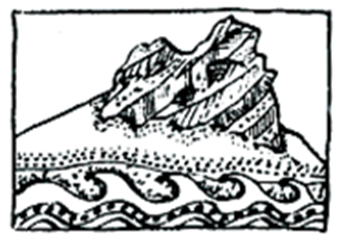 INFORMATION CASCADE 

Overstrand By-Law Planning and Land Use; Heritage and Environmental Overlays
 
Saturday 16 November 2019
ZONING SCHEME REGULATIONS SUMMARY
Definitions

As per the definitions in the proposed amendments to the OM’s Zoning Scheme Regulations the following definitions are relevant:

“primary use” in relation to land or buildings means any use specified in this zoning scheme as a primary use, being a use that is permitted without the need to first obtain the Council’s consent;

“consent” means special permission granted by the Municipality, after due consideration of all relevant facts and after following lawful process, in terms of which a specific type of land use or activity is permitted in addition to the primary uses applicable to the property concerned; 

“consent use” means the secondary use right that is permitted in terms of the provisions pertaining to a particular zone, only with the consent of the Council:
ZONING SCHEME REGULATIONS SUMMARY
“guest house” means a dwelling house or second dwelling unit which is used for the purposes of temporary lodging of guests or lodgers on compensation, the provision of meals for guests, visitors or tourists, and is occupied by the owner or occupant, or manager of the property, and may include an in-house cash bar and restaurant, as long as these facilities are only used for the bona fide guests or lodgers and may not be accessible to the general public, but does not include a hotel, guest rooms, residential building or boarding house; 

guest rooms” means a limited number of rooms forming part of a dwelling unit  that are let on a permanent or temporary basis to paying lodgers or guests, provided that the dominant use of the dwelling unit concerned shall remain for the living accommodation of a single family; 

 “home occupation” means the practicing of an occupation, profession, art or trade, or the conducting of an enterprise, which includes an estate agency, from a dwelling unit; provided that the dominant use of the dwelling concerned shall remain for the living accommodation of a single family, and the property complies with the requirements contained in this zoning scheme for a home occupation; but does not include adult entertainment;

“day care centre” means the use of a portion of a dwelling or outbuildings by the occupant to provide day care, pre-school, play group or after school care services for a limited number of children provided that the primary use of the property shall prevail;
ZONING SCHEME REGULATIONS SUMMARY
“residential building” means a building where lodging is provided, other than a dwelling house, block of flats, or licensed hotel, for human habitation, together with such outbuildings as are ordinarily used therewith and includes residential rooms that are rented, boarding houses, hostels, old age homes and residential clubs, but does not include a retirement village, institution, guest rooms, tourist accommodation, or a place of instruction;

second dwelling unit” means an additional dwelling unit which may, in terms of this zoning scheme, be erected on a land unit where a house is also permitted, and such second dwelling unit may be a separate structure or may be contained in the same structure as the dwelling house; provided that:
     (i)	The second dwelling unit shall remain on the same land unit;
     (ii)	The second dwelling unit shall comply with the requirements specified in this zoning scheme;
     (iii)	Council may require the payment of a bulk services levy or such other levy as it may determine when permitting
                    the erection of a second dwelling unit; 
     (iv)	Where a wendy house, shelter or outbuilding is used for accommodation purposes, such wendy
	house, shelter or outbuilding shall be considered a second dwelling unit for the purpose of this scheme;

“staff quarters” means a building, whether attached or detached from the main unit for the sole purpose of housing staff, and where Council can request proof of necessity of staff quarters;
CHAPTER 6	RESIDENTIAL ZONES
ZONING SCHEME REGULATIONS SUMMARY
ZONING SCHEME REGULATIONS SUMMARY